BEZPIECZNE FERIE
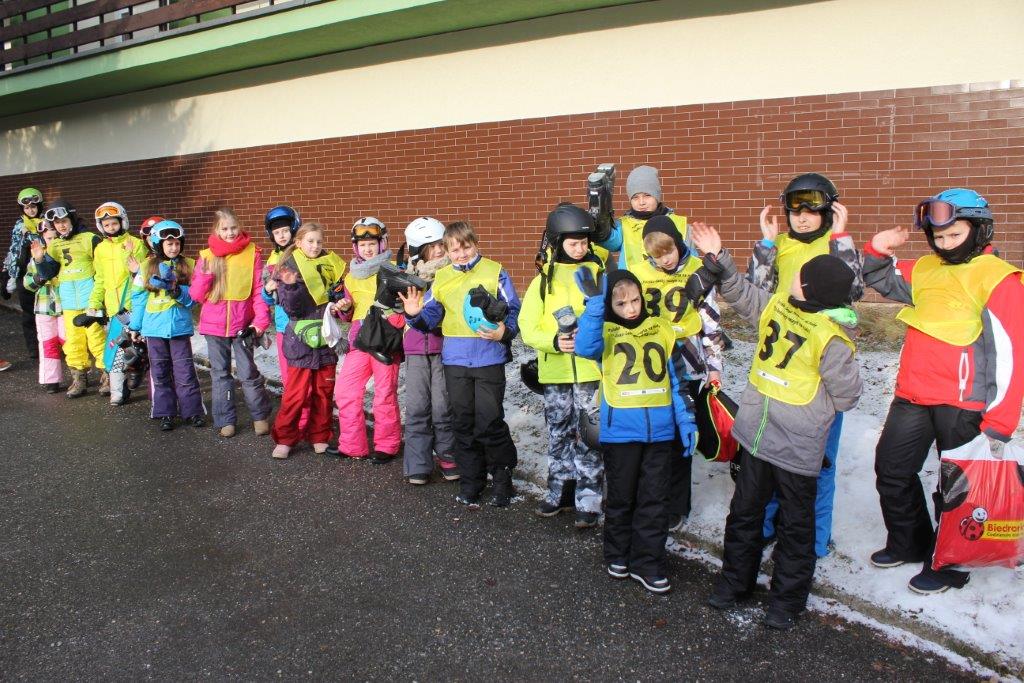 Ferie są po to abyś odpoczywał, bawił się, realizował swoje zainteresowania, na które w okresie nauki brakuje Ci czasu.
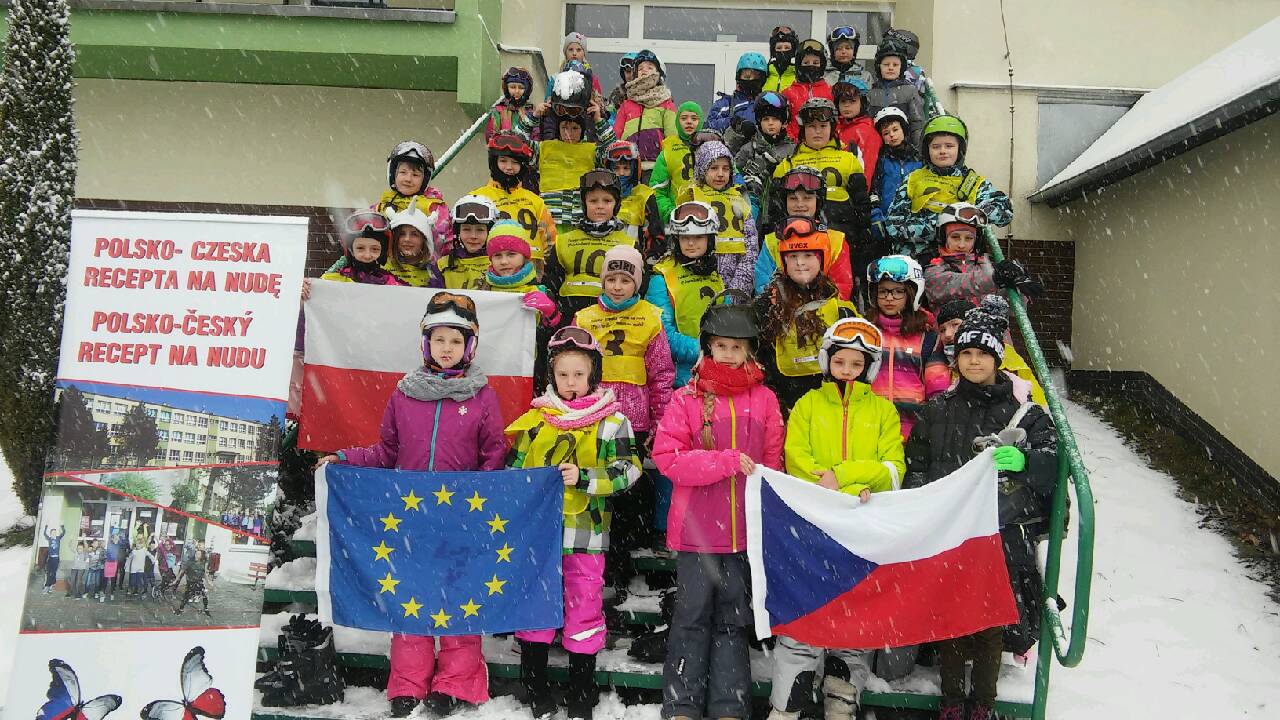 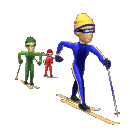 Jeśli jedziesz na zimowisko – to wspaniale. Poznasz wiele ciekawych miejsc, nowe koleżanki i kolegów. Opiekunowie zapewnią Ci wiele atrakcji i bezpieczeństwo. Słuchaj ich i nie oddalaj się z miejsca zabawy bez ich wiedzy. Wrócisz do domu z głowa pełną niezapomnianych wrażeń.
Nie wyjeżdżasz na zimowisko? - To też dobrze. Twoje otoczenie i Twój dom też są ciekawe. Będziesz miał co robić. Czasami jednak zostaniesz w domu sam. Dla własnego bezpieczeństwa zamknij drzwi od wewnątrz. W czasie nieobecności rodziców lub opiekunów nie wpuszczaj nikogo do mieszkania, bez względu na to, za kogo się podaje (np.: policjanta, listonosza czy znajomego rodziców). 
Nie otwieraj drzwi, żeby sprawdzić, czy osoba pukająca już odeszła. 

Pamiętaj o bezpieczeństwie w Internecie
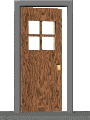 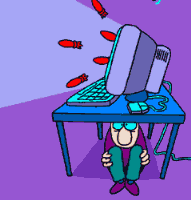 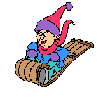 Jeśli będziesz bawić się poza domem – pamiętaj!!!

- KLUCZE do mieszkania chowaj pod ubraniem,
- NIE podawaj nikomu swojego adresu zamieszkania,
- NIE opowiadaj o wyposażeniu domu i zasobach majątkowych
  rodziny,
- NIE ufaj osobom obcym,
- NIE bierz od nich proponowanych słodyczy, 
 NIE korzystaj z ich zaproszenia na spacer lub do domu,
 NIE wsiadaj do samochodu osób nieznajomych,
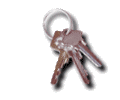 BAW się tylko w miejscach przeznaczonych do zabawy

NIE rzucaj śnieżkami w pieszych, samochody lub okna, 
 NIE ślizgaj się na zamarzniętym stawie lub rzece, 
 NIE zjeżdżaj na sankach na ulice i torowiska, 
NIE doczepiaj sanek do samochodu, 
- NIE oddalaj się z miejsca zabawy bez wiedzy rodziców lub opiekunów.
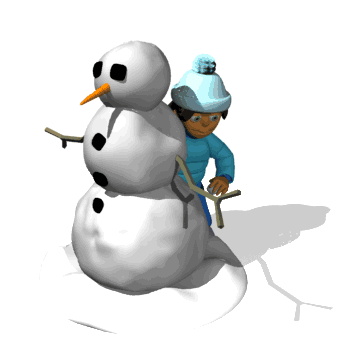 Zawsze pamiętaj o bezpieczeństwie własnym i kolegów.

Przestrzegaj przepisów bezpieczeństwa na drodze.

Noś odblaski!
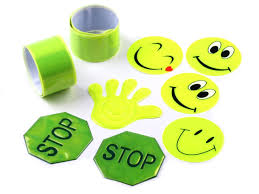 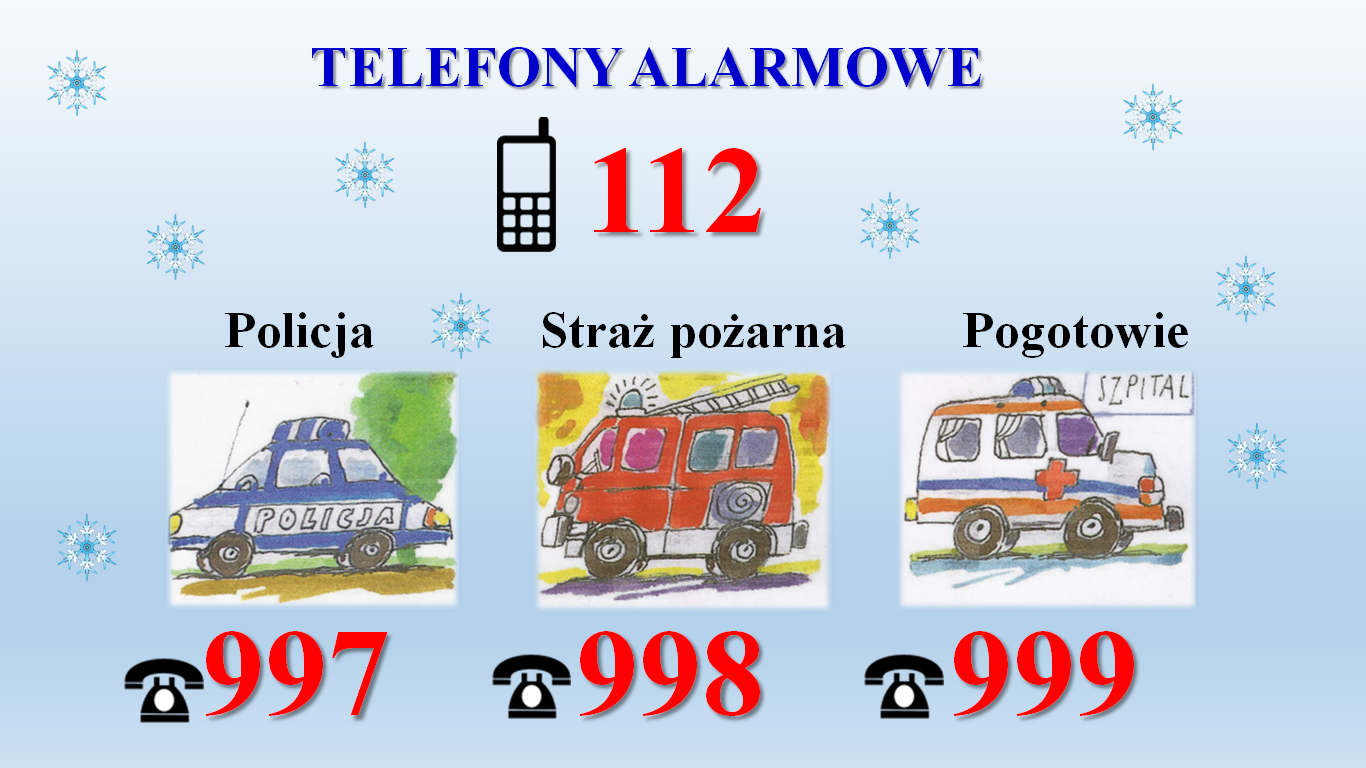 Poza tym baw się dobrze i odpoczywaj - życzymy Ci udanych i bezpiecznych wakacji.
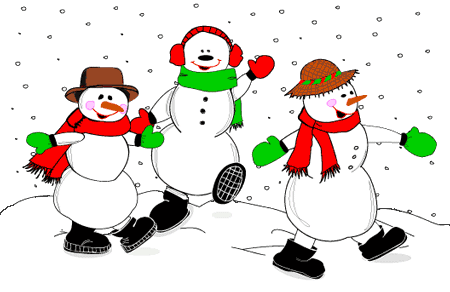